Bas Relief of Buddhist artpart II
Ms.Palwsha Javed
BS-IV ( 2018-2022)
Spring- 2020
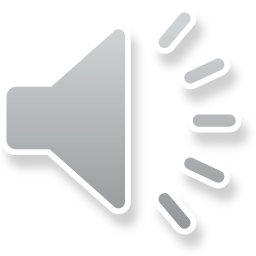 3. The first sermon:
		the first sermon was held when he addressed his followers for the first time after his illumination and spiritual awakening. He is reassuring people and saying that everything will be right.In his first sermon, the Buddha said, 
“ I teach one thing and one thing only: suffering and the end of the suffering,” 
Which is the ultimate goal of the Buddhism. 
In his first sermon at Deer park, he taught the Four Nobel Truths: 
The existence of suffering, the cause of suffering, that the cause of suffering can, and the path to the end of suffering.
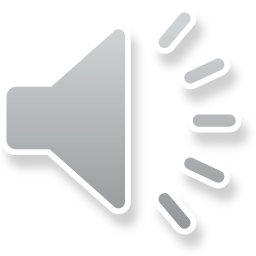 What he said:
	in the first sermon, the Buddha warns these monks, the Buddha warns these monks over extreme devotion to the indulgence of sense-pleasure as well as self-harm, these two extremes ought not to be practiced by one whose has gone from the household life.
What are these two extremes? There is devotion to the indulgence of sense-pleasures, which is low, common, the way of ordinary people, unworthy and unprofitable; and there is devotion to
Self-torture, which is painful, unworthy and unprofitable.
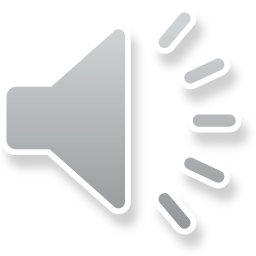 Avoiding both these extremes, the Buddha has realized that the “Middle path” gives vision. It gives knowledge, and it leads to calm, to insight, to enlightenment, to Nirvana.
And what is the “Middle path”? It is simply the ‘Noble Eight-fold path’, namely, right view, right thought, right speech, right action, right livelihood, right effort, right mindfulness and right concentration.
The Noble Truth:
		according to Buddha, “The Noble Truth” of the suffering are, birth, aging, sickness, death, sorrow and mourning,  
Pain, grief and despair are all sufferings.
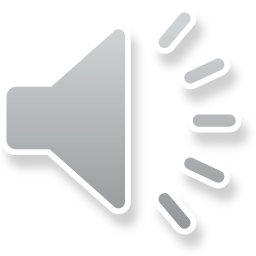 The Noble Truth of the ending of suffering is by the complete closure of that very thirst, giving it up, abounding it, freeing one self from it, and detaching oneself from it.
The Noble Truth of the path leading to the end of suffering is simply the noble eight-fold path.
4. The Death:
	this is the last miracle of Buddha.
One of the greatest achievements of the art of the Gandhara was to create an image for the last of the great miracles, the Death of the Buddha, the final death, not followed by any re-birth. As at the birth, the final death is attended by miracles, celestial music, rain of followers,
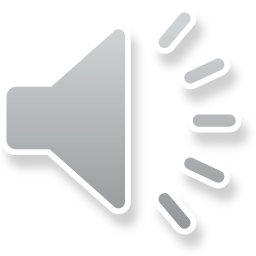 unreasonable flowering of the teak trees, and a crowd of devas, present in the last movement of the earth, whose figure throng the base-relief.
Even in the smallest sculpture( Death of Buddha, Gandhara ), the artist/sculptors succeed in expressing all the different sentiments of the participants; the Sorrow of those who cannot hear to let their master go,
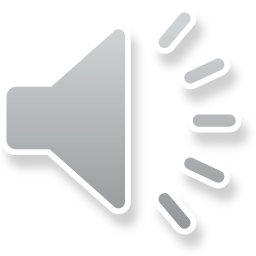 monks crying in despair, the confident joys of others, devas, monks even laymen, more confident of the impermanence of material things, who rejoice at this entry into Nirvana or non-being.
With the incorporation of the Buddha’s human image into art after the first century, sculptors begun to depict legends surrounding the youth of Siddhartha, including stories of his birth and death. These legends and historic events were eventually consolidated into a clear storyline that usually centers of four main events of the Buddha's life, referred to as the four great Miracles. Thereafter, these four events were frequently depicted
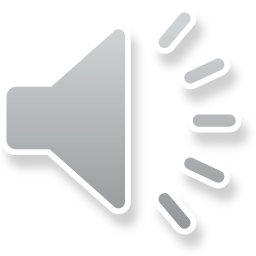 On narrative relief panels. Such panels were often placed  around the base of important Stupas and can be considered in chronological order.  In the fourth and the final relief, showing the miracle of the Buddha’s journey to nirvana, local person appear above him and express their intense grief. The monks on the other hand, seem to be at peace. One monk sits directly under the Buddha’s bed and calmly meditates, thus signifying his understanding that the Buddha’s passing is not death but rather a release from the endless cycle of rebirth. Large monuments also show other episodes. Generally a seated or standing Buddha occupies the center of the panel, the focal point for nearly all the secondary figures, which stand on each side in more or less equal
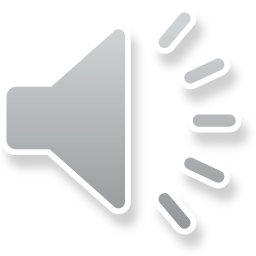 Equal numbers. At Gandhara the narration became brief in consequence and interest was centered on the human figure. Importance is given to the Buddha, whose size is enlarged in accordance with the tradition that he had a superhuman stature, or sometimes to express his supernatural grandeur. This superior nature is also suggested by the following symbols:
1. The halo ( a circle of light shown around or above the head of a saint or holy person to present their holiness).
2. The throne where he sits
3. The tree that frame him
4. The canopy above his head
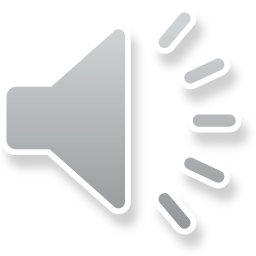